People with disabilities
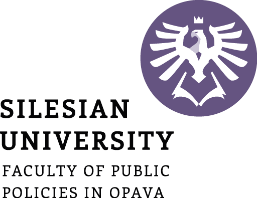 Kateřina janků, M.A.,Ph.D.
Theoretical part
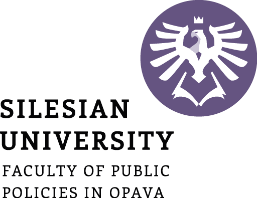 Persons with disabilities, their specifics, characteristics, needs
Types of disabilities - mental, physical, sensory and severe.
Context of age - children, adults and seniors - changing perspectives due to age.
Family of person with disability (parental resilience), disadvantages, challenges, risks.
Inclusion - social and pedagogical, definitions and key issues in today's society.
Ethical issues, attitudes and approaches (principles of a gentle teaching approach).
Programmes, services and benefits for people with disabilities - practical part (this part could be about volunteering).
What is disability?
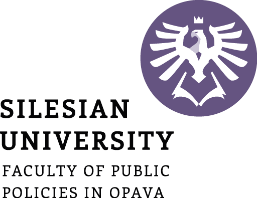 There are a lot of definitions to describe disability:
Most of the definitions making reference that disability is a pathology (physiological, biological and intellectual). These were medical definitions - medical answers:
… have given rise to the idea that people are individual objects to be “treated”, “changed”or “improved”and made more “normal”.
…view the disabled person as needing to “fit in” rather than thinking about how society itself should  change.
…don´t adequately explain the interaction between societal conditions or expectations and unique circumstances of an individual. (Rieserand, Mason, 1992)
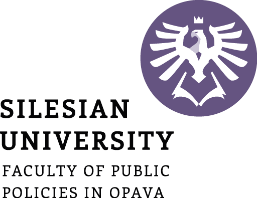 Who (1996)International Classification Of Impairments, Disabilities And Handicaps
In this „classification“ system we could find wider explanation of disability (3 meanings):
…Impairment refers to a physical or mental defect at the level of a body system or organ.
…Disability  refers to a person-level limitations in physical and psycho-cognitive activities,
…Handicap refers to social abilities or relation between the individual and the society. (WHO, 1996)
The social definition of disability:
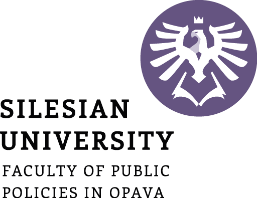 Disability is a highly varied and complex condition with a range of implications for social identity and behavior. 
Disability largely depends on the context and is a consequence of discrimination, prejudice and exclusion. 
Emphasizes the shortcomings in the environment and in many organized activities in society, for example on information, communication and education, which prevent persons with disabilities from participating on equal terms.
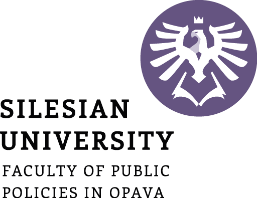 Comparing the medical and social models:
Medical model:
Social model:
Person is faulty
Diagnosis and labelling
The focus is on disability
Segregation and alternative services 
Resocialization if normal enough or permanent exclusion off society
Society remains unchanged
Child is valued
Strengths and needs are identified
Barriers are identified and solutions are developed
Resources are made available and visible
Diversity is welcomed and person is welcomed by society
Society evolves
Convention on the Rights of Persons with Disabilities
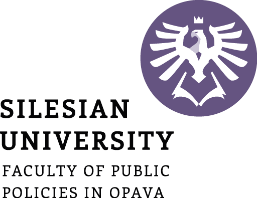 From December 2006 (OUN):
…Recognizing that disability is an evolving concept and that disability results from the interaction between persons with impairments and attitudinal and environmental barriers that hinders their full and effective participation in society on an equal basis with others…

https://www.ohchr.org/en/instruments-mechanisms/instruments/convention-rights-persons-disabilities
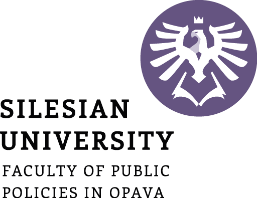 Act on Social Services and careNo. 108/2006 Coll., as amended
This Act regulates the conditions for the provision of assistance and support to persons in an unfavourable social situation through social services and care allowance, the conditions for the issuance of authorisations for the provision of social services, the performance of public administration in the field of social services, the inspection of the provision of social services and the prerequisites for the performance of activities in social services.
Primary disability versussecondary consequences of disability
What does it mean „secondary consequenses of the disability“ 
The failure of the integrity of a person with a disability is not only a failure towards his or her social environment, but also towards him or herself, 
Secondary consequences are associated with an inadequate or inappropriate response to the reality of a disability that is not directly related to its type or degree.not every defect (disability) must cause secondary consequences
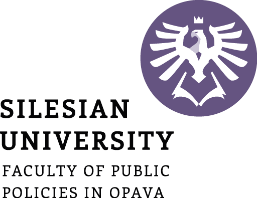 Symptoms of secondary consequences of disability
SC cause changes in:
the ability of correct self-assessment;
self-fulfilment (the meaning of life!);
disruption of the sense of self-identity
adequate perception of reality 
personal needs and value system
social adaptation and inclusion.
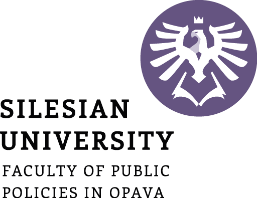